Fokkerij en voortplanting
Melk Productie Registratie
MPR
Gebruikt voor:
Berekenen rantsoenen
Selectie vee
Fokbeleid
Uiergezondheid
(Voorheen quotumplanning)

Vertaling naar fokwaarden koe zelf en verervingsgegevens vader (stierenkaart)
Uitvoering
3, 4, 5 of 6weekse MPR
2-3x monster geschept -> verzamelmonster
Of enkelvoudig monster
Monstername van CRV of monstername in eigen beheer
Proefmelkformulier
Bedrijfsoverzicht
Bedrijfsoverzicht 
Dag- en 305 dagenproductie
Indeling in lactatiestadium -> starten dieren goed op na afkalven, voldoet rantsoen aan verwachtingen
Indeling ‘pariteit’ -> inzicht in vooruitgang in melkproductie van vaarzen t.o.v. 2e kalfs en oudere dieren
Productie
Kg melk
% vet 
% eiwit
% lactose
Kg vet en eiwit
Rollend jaargemiddelde
Van alle bekende monsternames over periode van afgelopen jaar wordt de totale dagproductie en aantallen melkgevende en droge koeien opgeteld
Gedeeld door aantal monsternames
Dagproductie per koe -> gedeeld door gemiddeld aantal aanwezige koeien
Bedrijfsgemiddelde -> gem. dagproductie x 365
EJR: Economisch Jaarresultaat
Kg melk x €-0,05
Kg vet x €3,25
Kg eiwit x €4,58
BSK
Bedrijfsstandaardkoe
Het gemiddelde van alle ISK’s
In kg melk
Zegt iets over de gemiddelde dagproductie van het bedrijf of van een groep
Rekening gehouden met verschillen in leeftijd, seizoen van afkalven en lactatiestadium
Indien koe bij volwassen leeftijd (69-92 maanden) 
in februari/maart afgekalfd zou hebben 
50 dagen in lactatie zou zijn.
Koeien die tussen dag 5 en dag 305 in lactatie zijn
ISK -> BSK
Filmpje
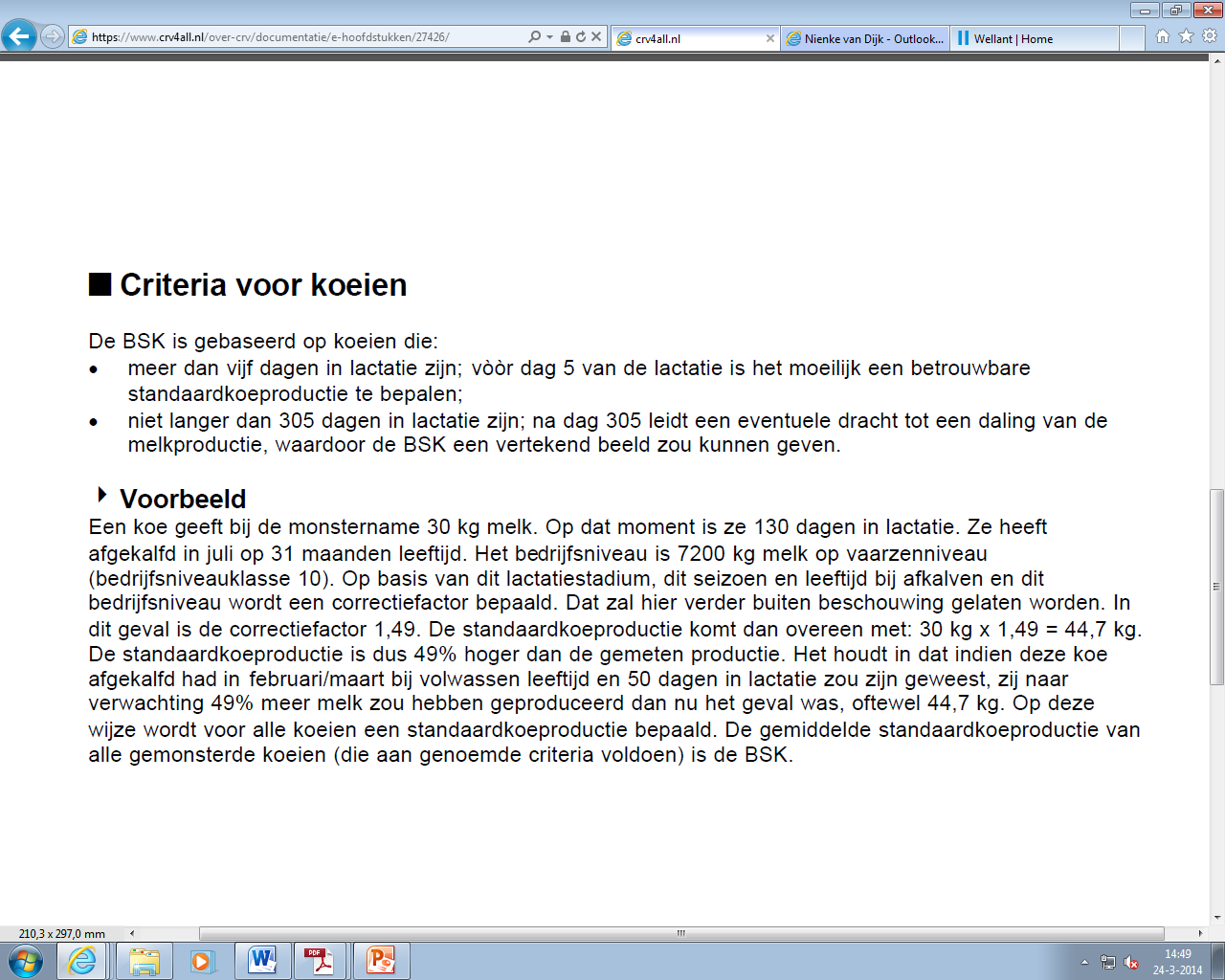 Lactatiewaarde (LW)
Lactatiewaarde geeft de afwijking van het NO van de koe aan t.o.v. het bedrijfsgemiddelde
Je weet iets van het rendement van de koe in deze lactatie
NO = netto opbrengst
100 = gemiddelde koe op het bedrijf
110 = NO 10% hoger dan gemiddeld
90 = NO 10% lager dan gemiddeld
Filmpje
Lactatiewaarde vs BSK
Met welk kengetal kun je vergelijken binnen het bedrijf?

Met welk kengetal kun je vergelijken tussen bedrijven?
Ureum
Indicatie voor benutting van eiwit in het rantsoen
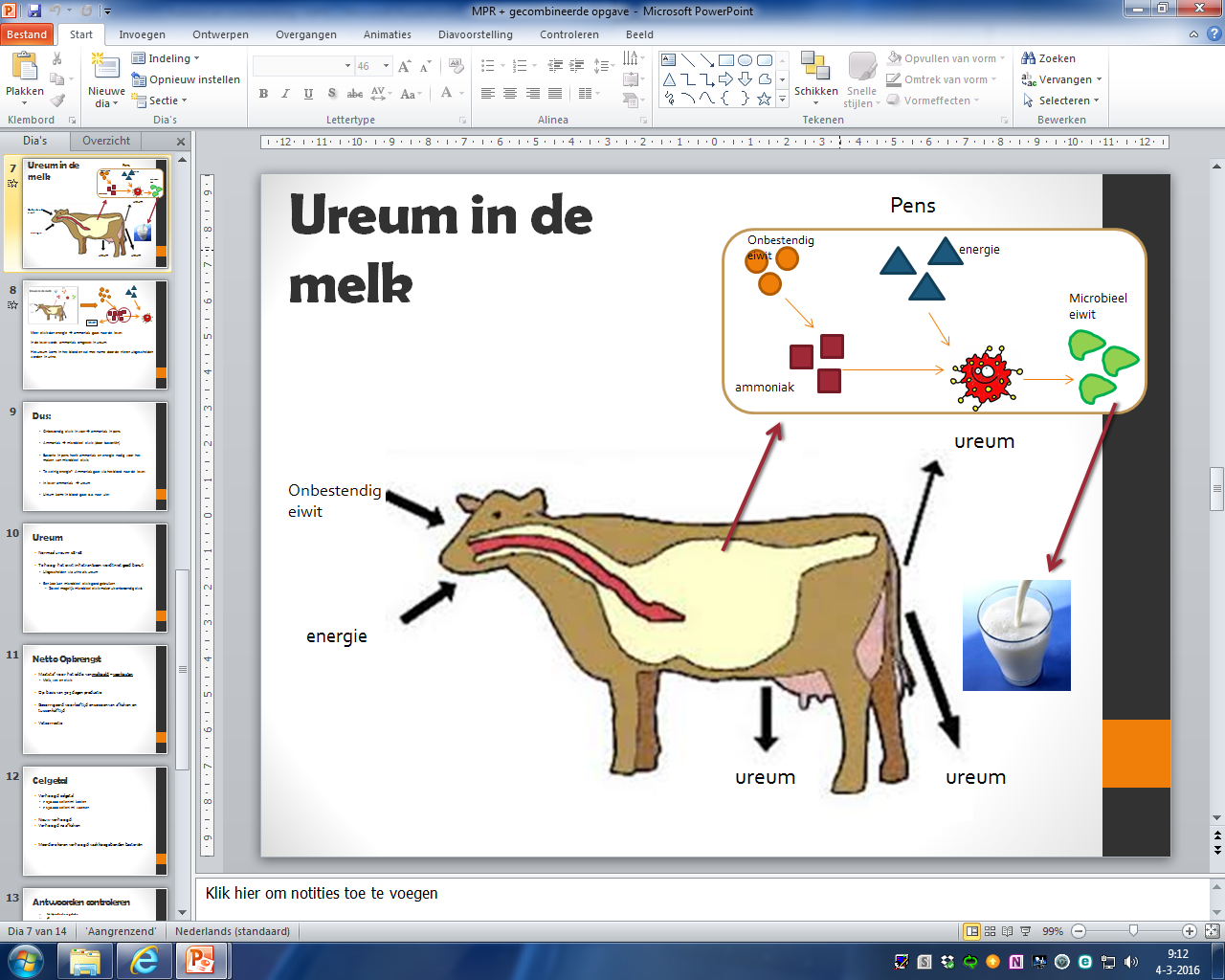 Ureum
Meer eiwit dan energie -> ammoniak gaat naar de lever.
In de lever wordt ammoniak opgezet in ureum
Ureum komt in het bloed en zal m.n. door de nieren uitgescheiden worden in urine
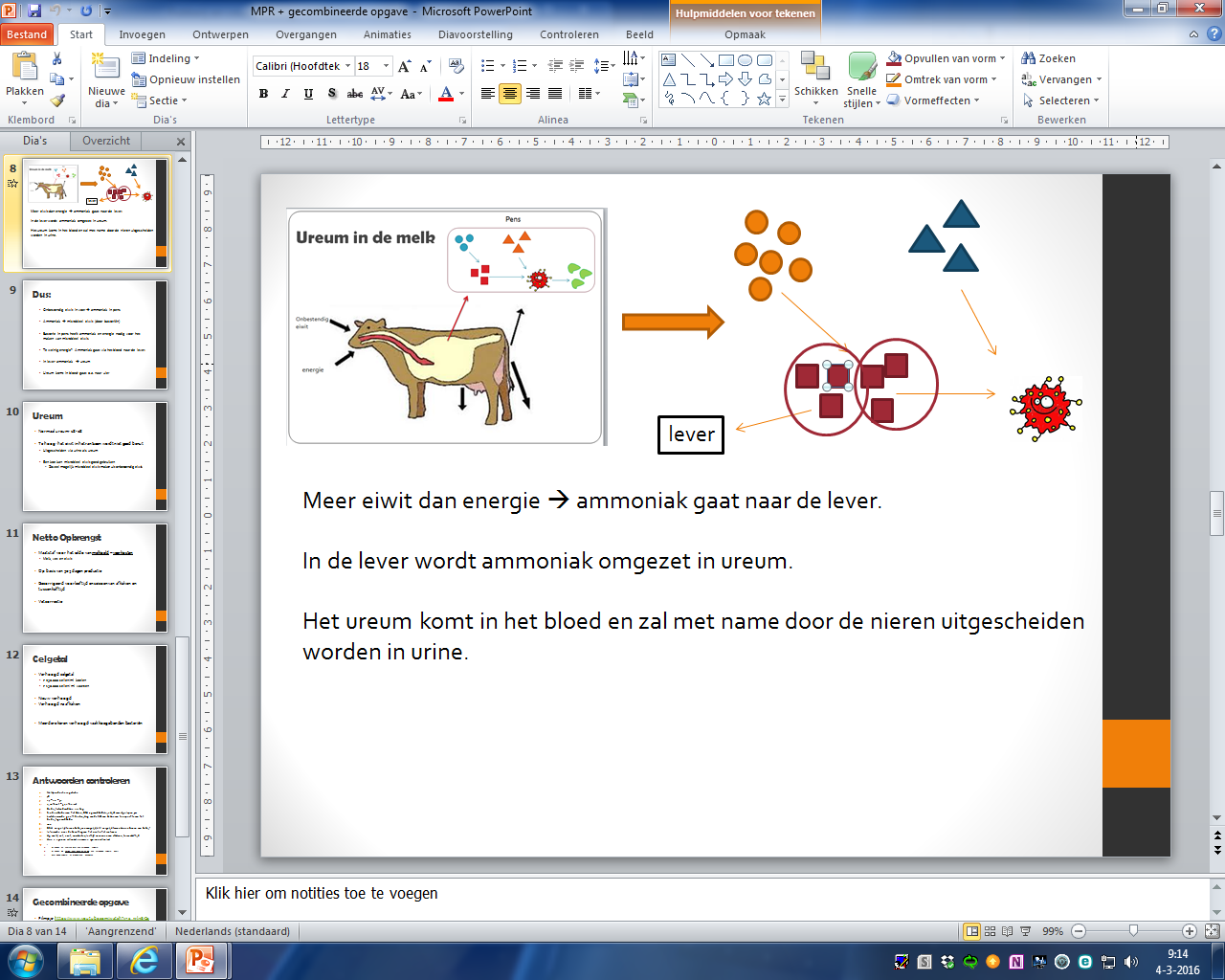 Ureum
Onbestendig eiwit in voer -> ammoniak in pens
Ammoniak -> microbieel eiwit  (door bacteriën)
Bacterie in pens heeft ammoniak en energie nodig voor het maken van microbieel eiwit.
Te weinig energie? Ammoniak gaat via het bloed naar de lever. 
In lever: ammoniak -> ureum
Ureum komt in bloed: gaat o.a. naar uier
Ureum
Normaal ureum: 18-28
Te hoog: het eiwit in het rantsoen wordt niet goed benut
Uitgescheiden via urine als ureum
Een koe kan microbieel eiwit goed gebruiken
Zoveel mogelijk microbieel eiwit maken uit onbestendig eiwit
Netto Opbrengst
Maatstaf voor het saldo van melkgeld – voerkosten
Melk, vet, eiwit en lactose
Op basis van gecorrigeerde 305 dagen productie en normatieve voerkosten
Gecorrigeerd voor leeftijd en maand van afkalven en tussenkalftijd
Celgetaluitslag
Celgetaluitslag 
Verhoogd celgetal
> 250.000 cellen/ ml koeien
> 150.000 cellen/ ml vaarzen
Nieuw verhoogd
Verhoogd na afkalven
Celgetalpatronen:
Meerdere keren verhoogd: vaak koegebonden bacteriën 
Snel herstel: vaak omgevingsgebonden bacteriën
Dieroverzicht
Dieroverzicht
Verwachte dagproductie (standaardlactatiecurve). 
Gemeten dagproductie. Bij verschil groter dan 15% + of –
Lactose -> laag lactose kan duiden op energietekort
Celgetal + verhoogd
Lactatieproductie/ 305 dagen productie
Dieroverzicht
Opmerkingen
1x = 1 maal per dag gemolken
Drg = droog
Drsp = driespeen
Ber = berekende gehalten
Ne = niet erkende monstername/ lactatie
Mast = mastitis
Onm = monstername was onmogelijk
Toch = tochtig
Tvg = te vroeg gekalfd
Vers = <4 dagen geleden gekalfd
Ziek = ziek
Koe-attenties
Koe-attenties 
Melk: gerealiseerde melkgift < 85%
%V: vetpercentage lager dan 3,8
%e: eiwitpercentage lager dan 3,0
Pensverzuring: vet% lager dan eiwit% en lager dan 4,0
V-E: verhouding vet-eiwit
> 1,5% Verschil + eiwit lager dan 3,25  slepende melkziekte
Ketose -> (sub)klinische slepende melkziekte
Fokkerij en voortplanting
Melk Productie Registratie